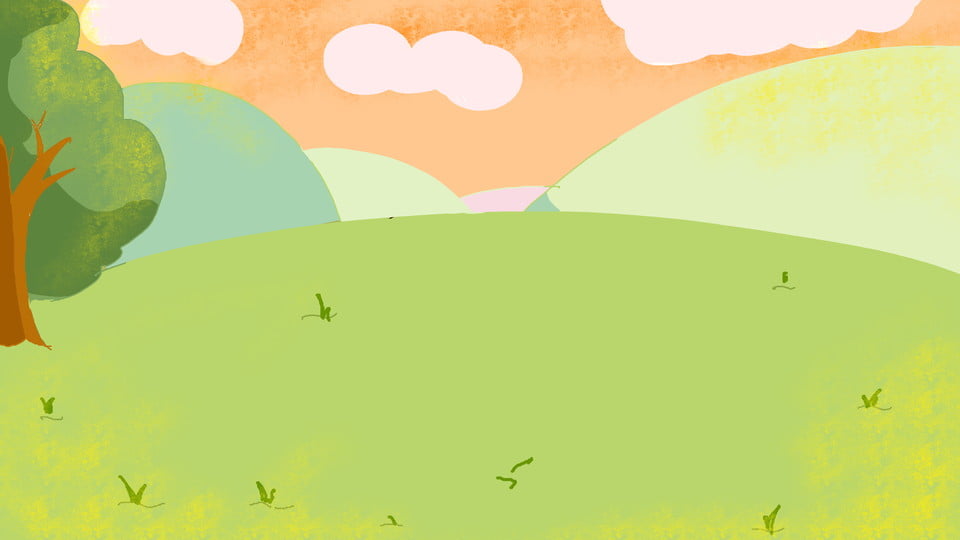 Муниципальное бюджетное образовательное учреждение 
детский сад «Олененок»
Занятие  о физической культуре для детей средней группы
«Бездомный заяц»
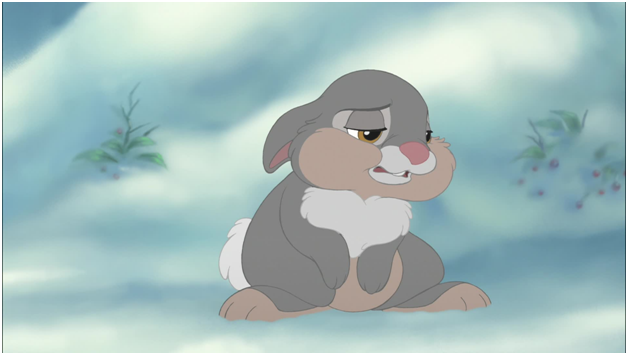 Подготовила:
инструктор по физической культуре 
Быкова Э.В.
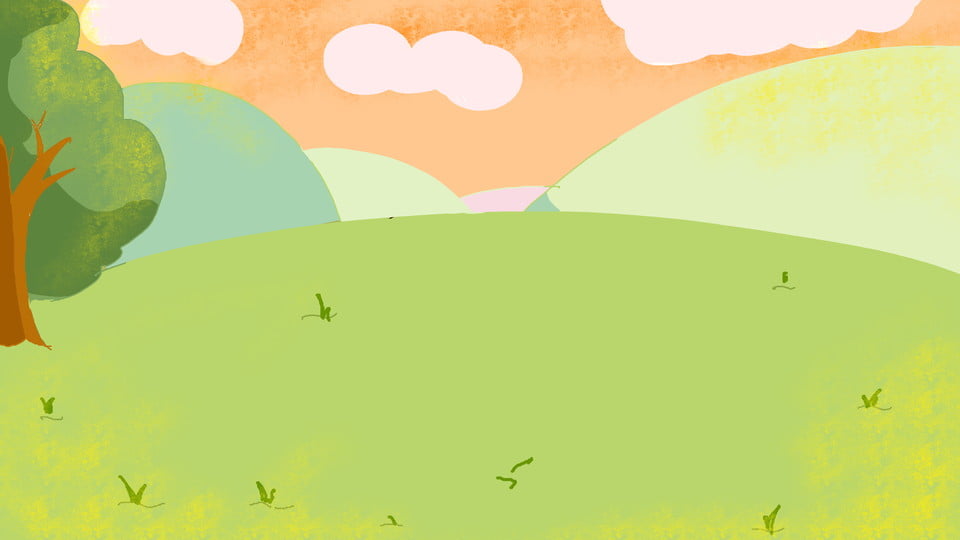 Задача
Упражнять детей в ходьбе и беге по кругу с изменением направления движения и беге врассыпную;
 повторить упражнения в равновесии и прыжках.
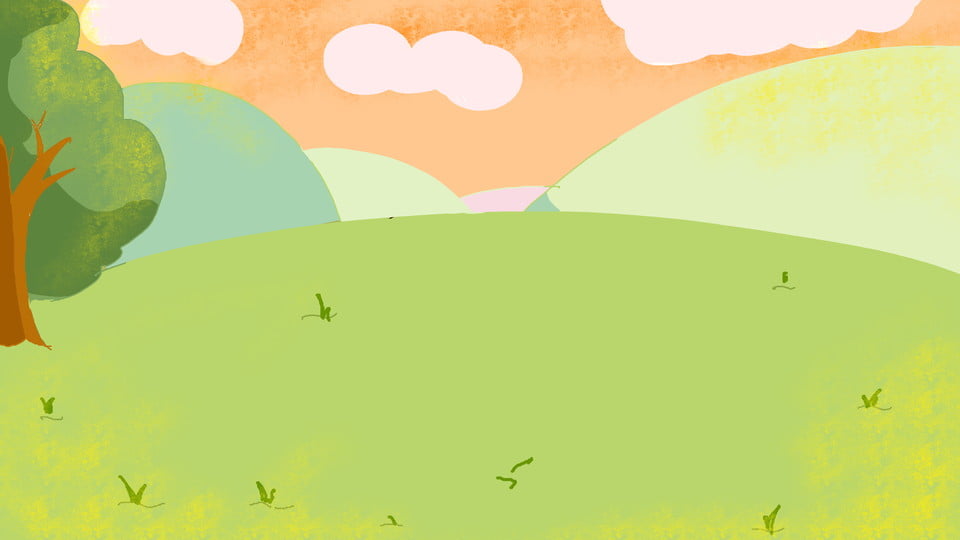 1 часть
Ходьба в колонне по одному, переход к ходьбе по кругу. 
По сигналу воспитателя поворот кругом в движении и продолжение ходьбы; переход на бег. 
Ходьба и бег в чередовании. 
Ходьба и бег врассыпную с остановкой по сигналу воспитателя.
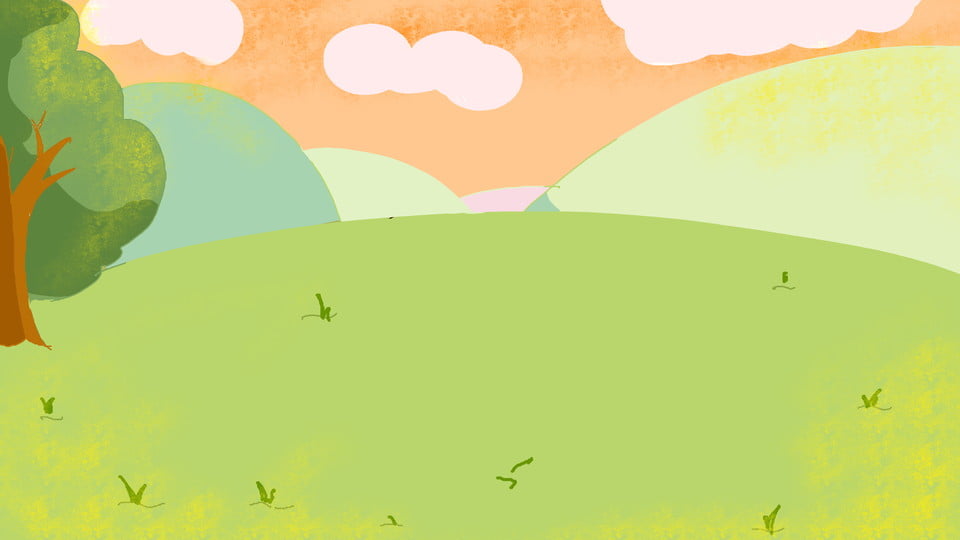 Общеразвивающие упражнения
1. И. п. - стойка ноги на ширине ступни, руки вниз. Поднять руки в стороны, за голову, в стороны, вернуться в исходное положение (4-5 раз).
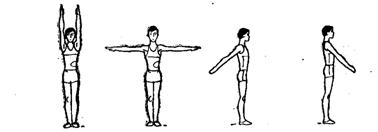 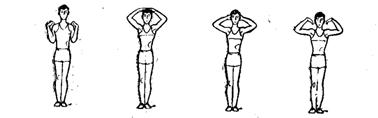 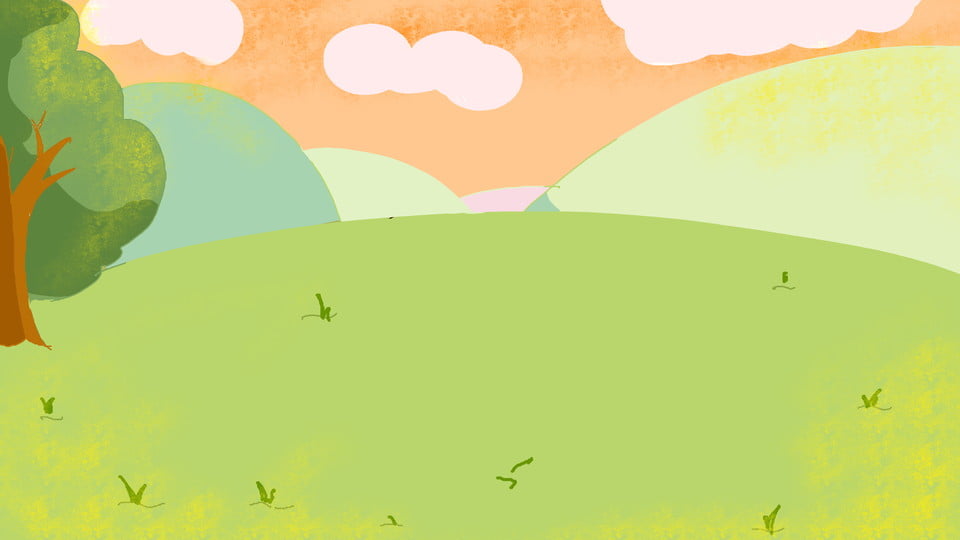 Общеразвивающие упражнения
2. И. п. - стойка ноги на ширине плеч, руки на пояс. 1- руки в стороны, 2- наклон вперед, коснуться пальцами рук пола; выпрямиться, 3-руки в стороны, 4- вернуться в исходное положение (5 раз).
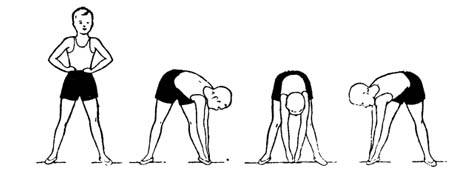 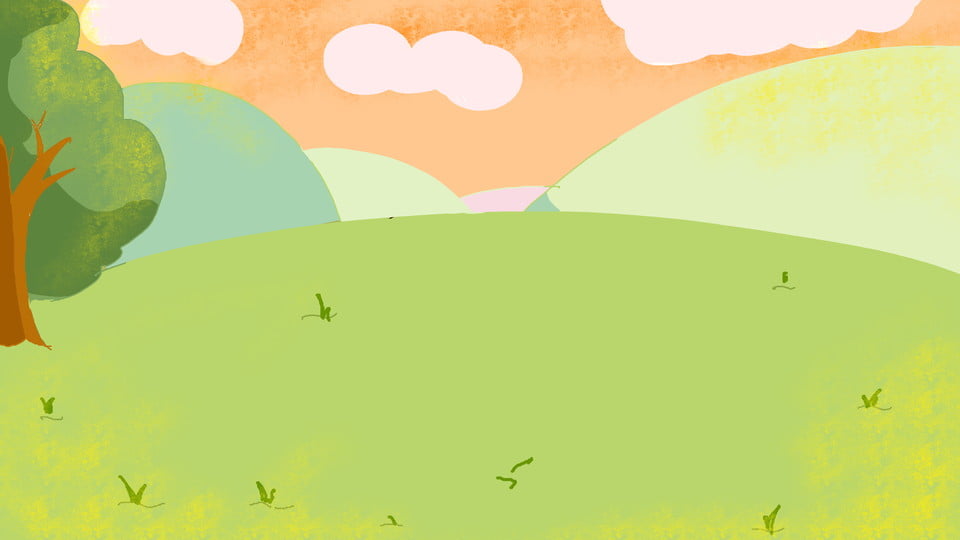 Общеразвивающие упражнения
3. И. п. - стойка на коленях, руки на пояс. 1- поворот вправо (влево), 2- отвести правую (левую) руку в сторону, 3- коснуться пятки левой (правой) ноги; 4- вернуться в исходное положение (по 3 раза в каждую сторону).
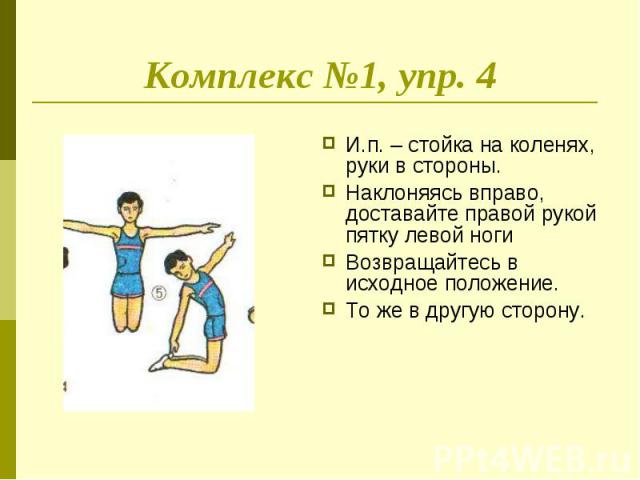 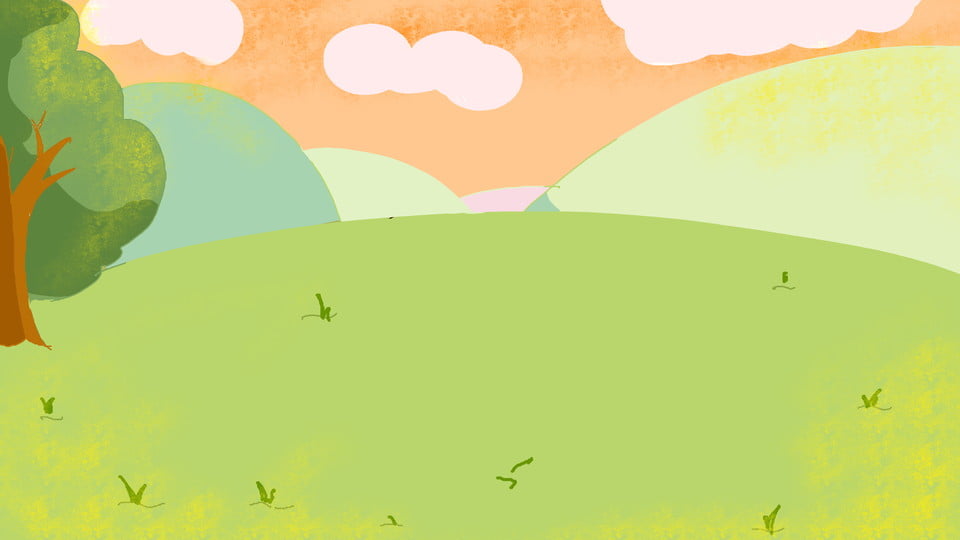 Общеразвивающие упражнения
4. И. п. - сидя, ноги прямые, руки в упоре сзади. Поднять правую (левую) ногу вверх; опустить ногу, вернуться в исходное положение ( 5-6 раз).
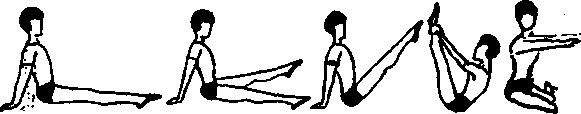 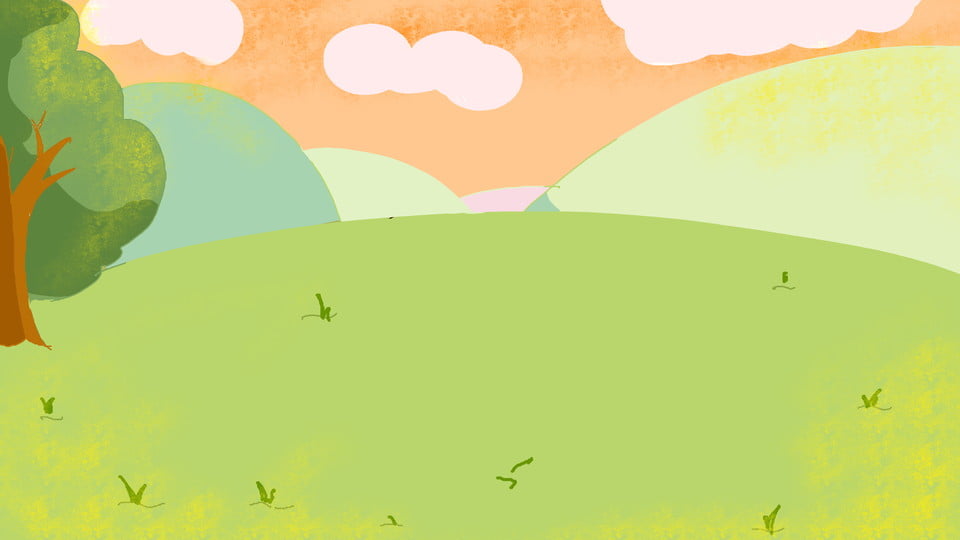 Общеразвивающие упражнения
5. И. п. - лежа на животе, руки прямые. 1-прогнуться, 2- руки вперед, 3-прогнуться, ноги слегка приподнять; 4-вернуться в исходное положение (4- 5 раз).
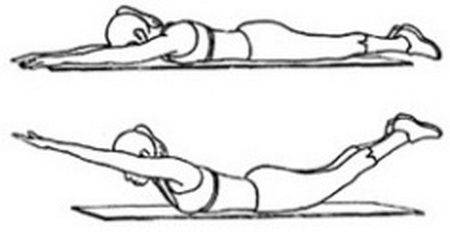 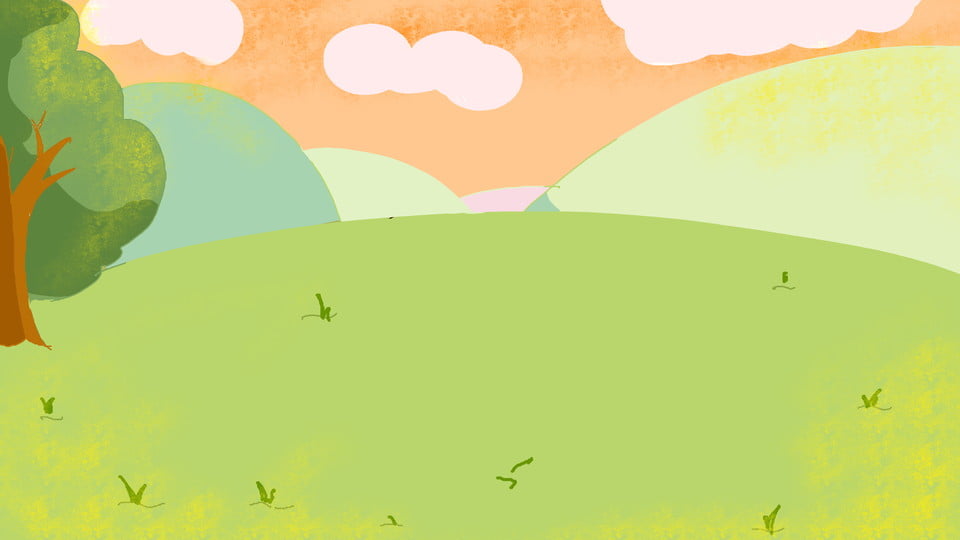 Общеразвивающие упражнения
6. И. п. - стойка ноги на ширине ступни, руки произвольно. Прыжки на двух ногах на месте на счет 1-8, пауза; повторить еще 2 раза.
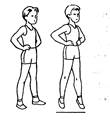 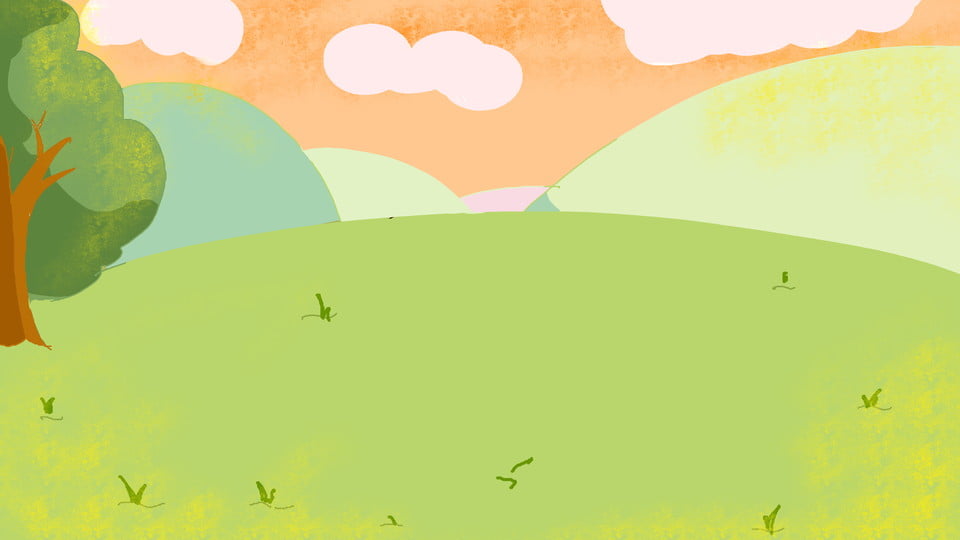 Основные виды движений
1. Ходьба на носках между 4-5 предметами , расставленными на расстоянии 0,5 м один от другого. Повторить 2 раза.
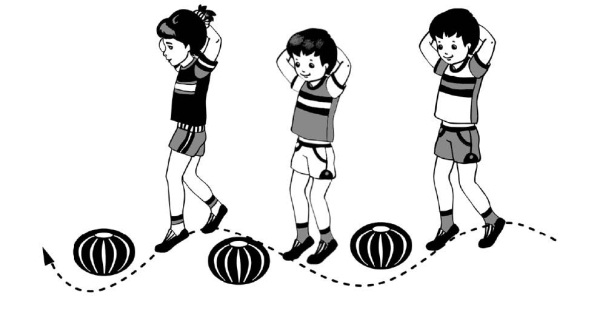 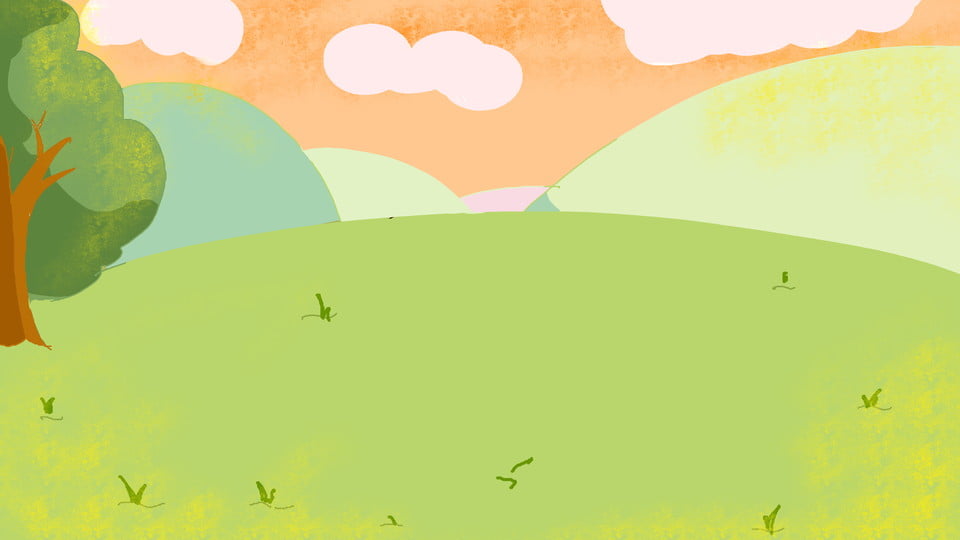 Основные виды движений
2. Прыжки через шнур справа и слева, продвигаясь вперед (дистанция 3 м). Повторить 2-3 раза.
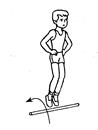 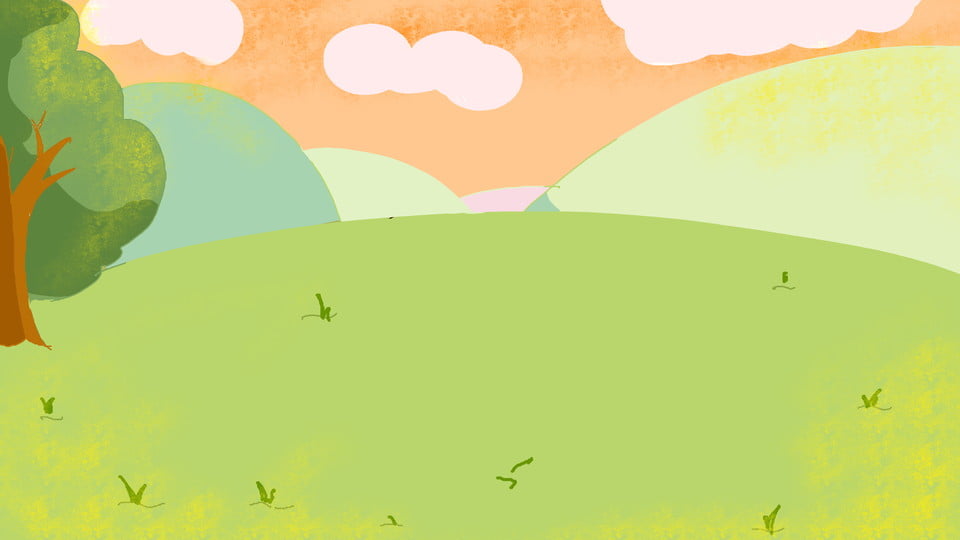 Подвижная игра «Бездомный заяц»
Из числа играющих выбирается «охотник», остальные дети - «зайцы», Они находятся в «норках» (кружках). Количество «норою» на одну меньше числа «зайцев». 
«Охотник» старается поймать «зайца», оставшегося без домика. Тот убегает. Он может спастись в любой «норке» - забежать в кружок. Теперь уже другой заяц остается без «норки», И его ловит «охотник». 
Если «охотник» поймает (коснется) «зайца», то они меняются ролями. 
Если «охотник» долго никого не может поймать, на эту роль выбирают другого ребенка.
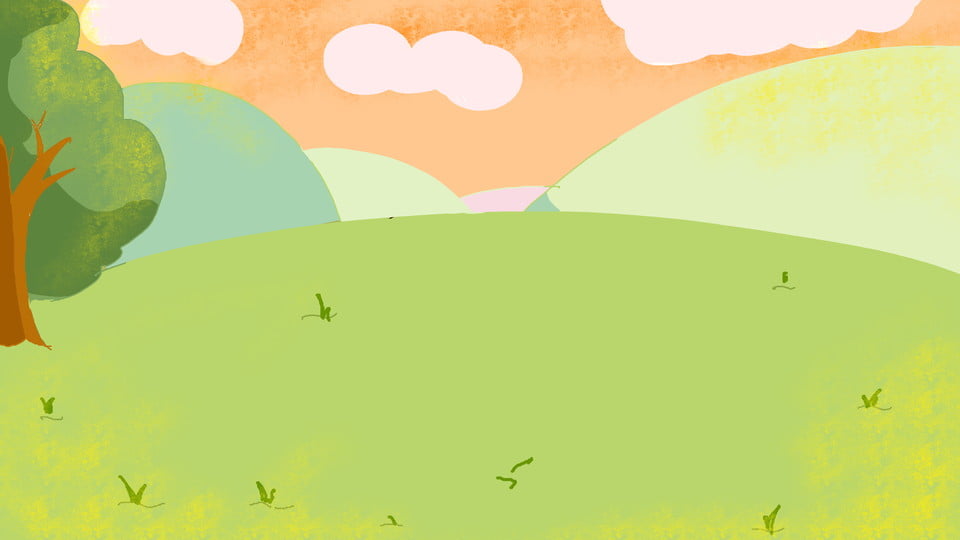 Подвижная игра «Бездомный заяц»
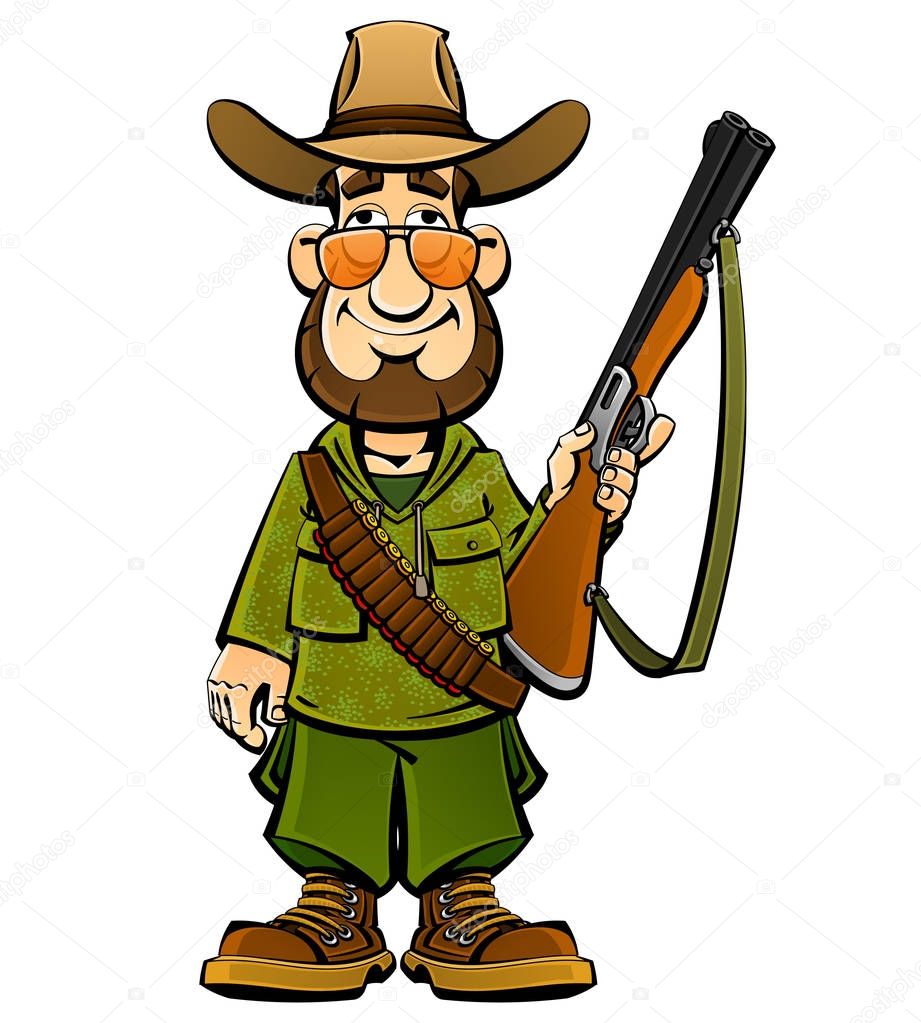 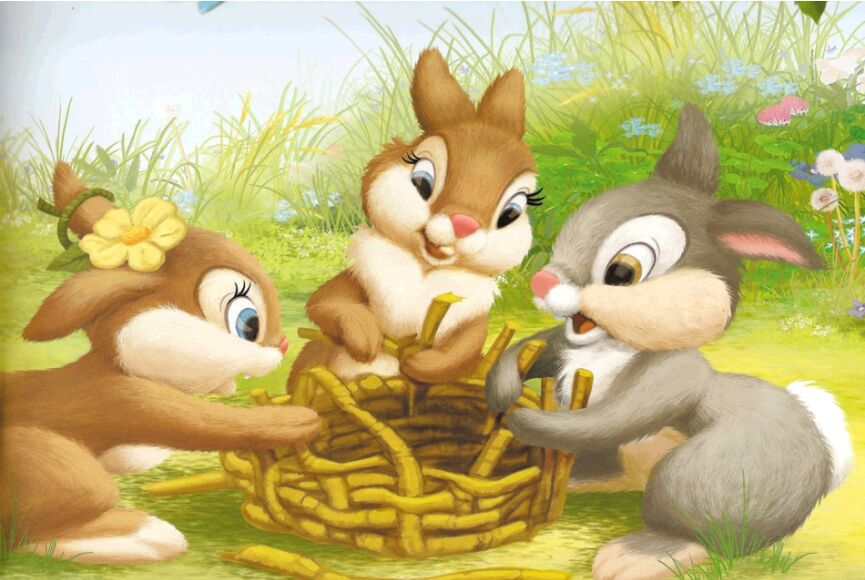 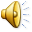